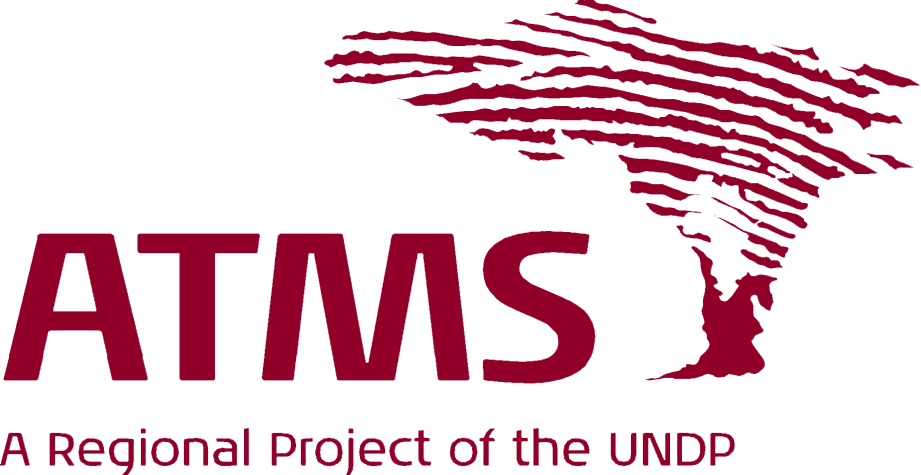 .
AFRICAN TRAINING  MANAGEMENT SERVICES
LE PROJET ATMS
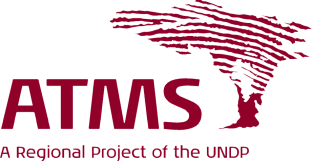 AMSCO est une agence du Programme des Nations Unies pour le Développement qui a été créée en vue de la réalisation et de la mise en œuvre d’un programme dénommé 

AFRICAN TRAINING MANAGEMENT SERVICES ( ATMS)

qui implique les institutions internationales suivantes

Le Programme des Nations Unies pour le développement ( PNUD) , 
la Société Financière Internationale( SFI / Banque Mondiale) 
la Banque Africaine de Développement ( BAD),
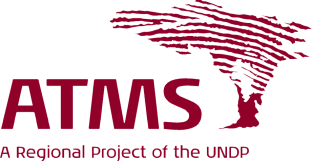 LA MISSION D`AMSCO
La mission d`AMSCO est d`aider les entreprises africaines :

à devenir plus compétitives à l`échelle mondiale

à  renforcer leur capacité en matière des ressources humaines en leur offrant des prestations :
de gestion de leur cadres internationaux
de formation du personnel de l’entreprise
Assistance en matière de Ressources Humaines
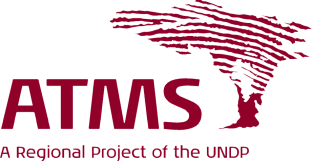 AMSCO met temporairement à disposition des entreprises, du personnel ayant une excellente expérience professionnelle   dans le domaine requis.
En pratique, des experts AMSCO sont  détachés auprès des Entreprises clientes  pendant une période de trois ans en moyenne.
La mission des personnes recrutées est d`apporter au cours d`un délai déterminé leur savoir faire à l`entreprise, de former une équipe compétente ainsi que les personnes qui les remplaceront à l`issue de leur mission.
AVANTAGES PRATIQUES D`AMSCO
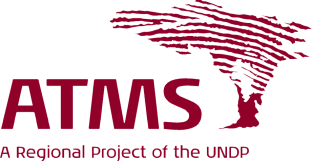 Mise à disposition par AMSCO d`une main d`œuvre compétente:

 Formation continue du personnel local
Transfert de compétences techniques et de know how de l`expert ATMS- AMSCO détaché au sein de l`entreprise au profit  du personnel de l`entreprise
Renforcement de capacité
QUELQUES CLIENTS
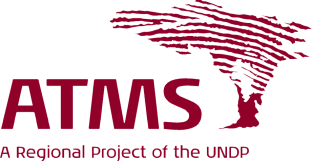 AMSCO dispose d`un portefeuille clients diversifié dans tous les domaines d`activités.

Quelques
Exemples d`entreprises clientes, 

Le Groupe AZUR ( fabrication d`huile végétale et de savon)
Advans Cameroun, Côte d'Ivoire, Ghana ( micro finance)
Diamond Bank: Côte d'Ivoire,
BIOPHARMA ( cosmétique)